Bit, bájt, mértékegységek, kettes számrendszer
Az információ digitális alapjai
Készítette: Szalontai István  
Osztály: 9. nyelvi előkészítő  
Dátum: 2024-12-05
Tartalomjegyzék
Mi az a bit és bájt?  
Mértékegységek az informatikában.  
Miért használjuk a kettes számrendszert?  
Átváltás számrendszerek között.  
Gyakorlati példák.
Mi az a bit és bájt?
A bit fogalma
Bit: Az információ legkisebb egysége.  
Értékei: 0 vagy 1 (két állapot).  
Az elektromos rendszerekben:  
0: nincs áram.  
1: van áram.  
Példa: Egy kapcsoló fel-le állása.
Mi az a bájt?
Bájt (byte) 8 bitből álló egység.  
Használata:  
Egy karakter (pl. az 'A') kódolása egy bájtban történik.  
Példa: Az 'A' betű ASCII-kódja: 01000001.
Értékei lehetnek: 0 - 255
Mértékegységek az informatikában
Miért fontosak a mértékegységek?
Az adatmennyiség mérésére szolgálnak.  
Alapegység: bit → bájt → nagyobb egységek.
Mértékegységek táblázata
Hogyan számolunk mértékegységekkel?
Példa:
Kérdés: Hány Kilobájt 5 MB?
1 MB = 1 024 KB  
5 MB = 5 × 1 024 KB = 5 120 KB
Miért használjuk a kettes számrendszert?
A kettes számrendszer előnyei
A számítógépek elektronikus áramkörökön alapulnak.  
0 nincs feszültség.  
1 van feszültség.  
Egyszerű és megbízható.
Kettes számrendszer: Alapelvek
Alap: 2  							(míg a 10 -es számrendszerben az alap az 10)
Számjegyek: csak 0 és 1  
Példa:  
 		10 (kettes számrendszerben) = 2 (tízes számrendszerben).
Átváltás számrendszerek között
Kettesről tízesre váltás
Példa: 
1010 (kettes számrendszerben):  
  		1 × 2³ + 0 × 2² + 1 × 2¹ + 0 × 2⁰ = 8 + 0 + 2 + 0 = 10.
Tízesről kettesre váltás
Példa:  18 (tízes számrendszerben):  
  Osztás 2-vel:  
18 ÷ 2 = 9, maradék: 0.  
  9 ÷ 2 = 4, maradék: 1.  
  4 ÷ 2 = 2, maradék: 0.  
  2 ÷ 2 = 1, maradék: 0.  
  1 ÷ 2 = 0, maradék: 1.  
  Eredmény: 10010 (kettes számrendszerben).
Gyakorlati példák
Helyfoglalás számítása
Példa: Egy 5 oldalas szöveges dokumentum hány Kilobájtot foglal el, ha egy oldal 2 KB?  
Teljes dokumentum: 5 × 2 KB = 10 KB
Képfájl méretének számítása
Példa: Egy kép: 800 × 600 pixel és 24 bites színmélységgel rendelkezik. Mennyi tárhelyet foglal el?  
Képpontok száma: 800 × 600 = 480 000 pixel.  
Egy pixel: 24 bit = 3 bájt.
Teljes méret: 480 000 × 3 = 1 440 000 bájt ≈ 1,37 MB.

Ellenőrzés GIMP-ben, vagy Paintben: 
Hozd létre a képet és mentsd el tömörítetlenBMP formátumban!
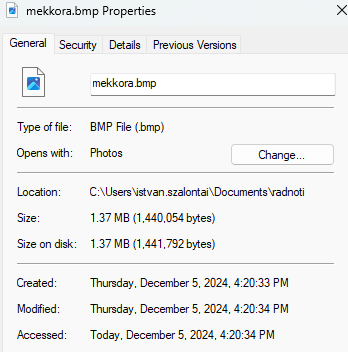 Képfájl méretének számítása II.
Példa: Egy kép: 100 × 100 pixel és 1 bites színmélységgel rendelkezik azaz fekete-fehér. Mennyi tárhelyet foglal el?  
Képpontok száma: 100× 100 = 10 000 pixel.  
8 pixel lesz eltárolva: 1 bájt.
Teljes méret: 10 000 / 8  = 1 250 bájt ≈ 1 662 bájt.

Ellenőrzés GIMP-ben, vagy Paintben: 
Hozd létre a képet és mentsd el tömörítetlenBMP formátumban!
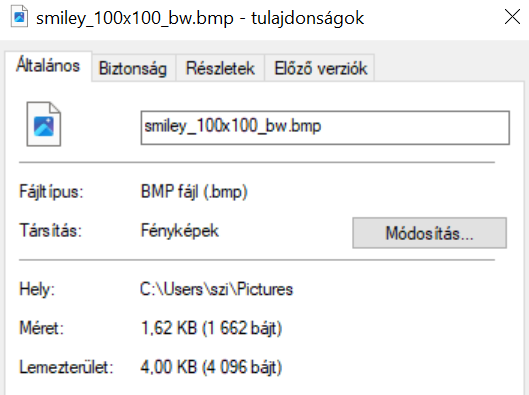 Összegzés és kérdések
Miért fontos a bit és a bájt?
Az információk kódolása, tárolása és továbbítása alapját képezik.  
A kettes számrendszer biztosítja a számítógépek működését.
Kérdések a diákok számára
Mi a különbség a bit és a bájt között?  
Hogyan számítjuk ki egy fájl méretét?  
Miért használjuk a kettes számrendszert a számítógépekben?